GOLF – OCTOBER 2019
DISCIPLESHIP – Serving Others in Christ’s Name
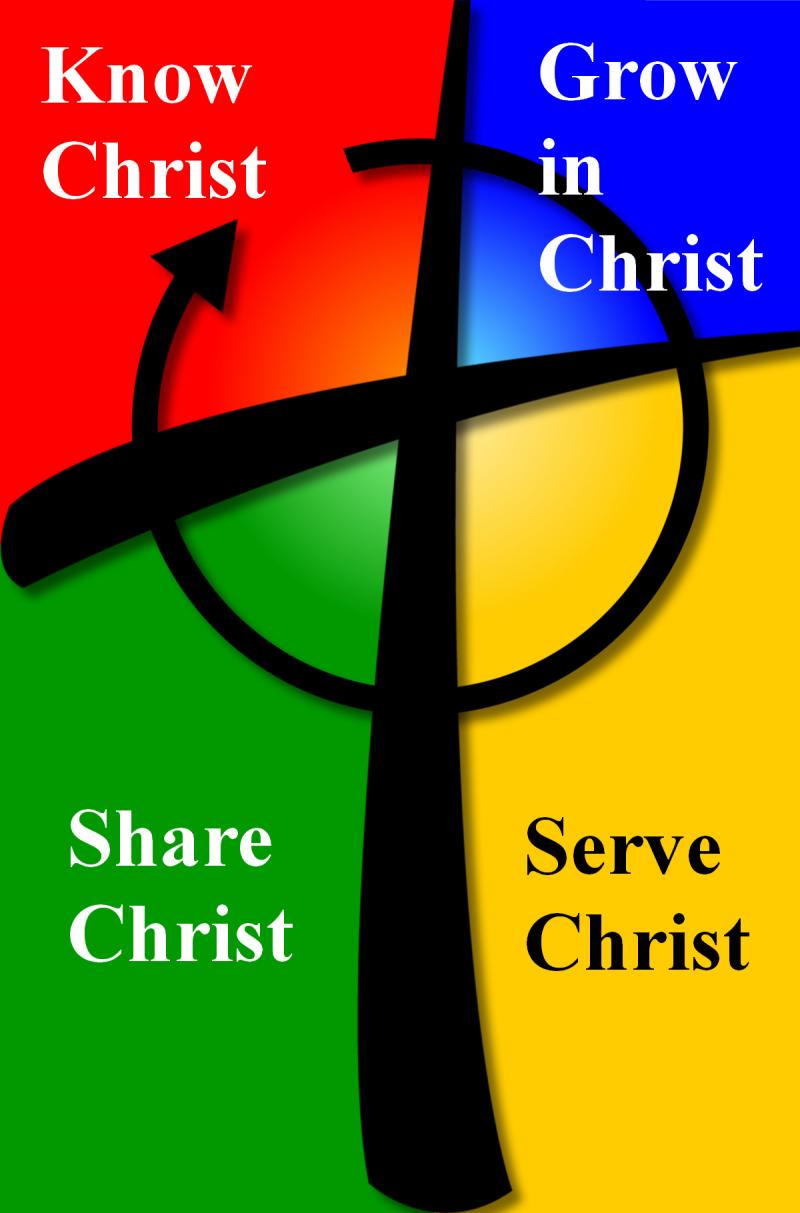 [Speaker Notes: Welcoming Song: The Servant Song]
AGENDA
Introduction
Refresher
Exercise
What can I do?
Go Forth
[Speaker Notes: Have a volunteer read Matthew 25: 35-40
Hand out Psalm 40 to a volunteer to read. 
3.   Read the CCC 2447.]
[Speaker Notes: .]
[Speaker Notes: Allow 5-10 minutes for the table groups to go through and discuss the sharing questions. 
Conduct a brief review afterward.  
Hand out “Discipleship Inventory” one (1) per person.]
Creating Your Discipleship with God
[Speaker Notes: Song: “Here I am, Lord”.]
DISCIPLESHIP INVENTORY
[Speaker Notes: While this slide is up the group will be completing their Discipleship Inventory. 
While they are doing this consider reading the scripture on this slide from the Bible.]
PSALM 40 RESPONSE
“Here I am, Lord; I come to do Your will”.
[Speaker Notes: All: Respond.]
[Speaker Notes: Go through the St. Pius X web site.
Inform the group on the activities offered year-round and during Lent.]
Concluding Rites
Blessing
	-The priest and people share a last greeting and the priest blesses the people.
Dismissal
	-We are sent out refreshed and strengthened to carry out the gospel in our community.
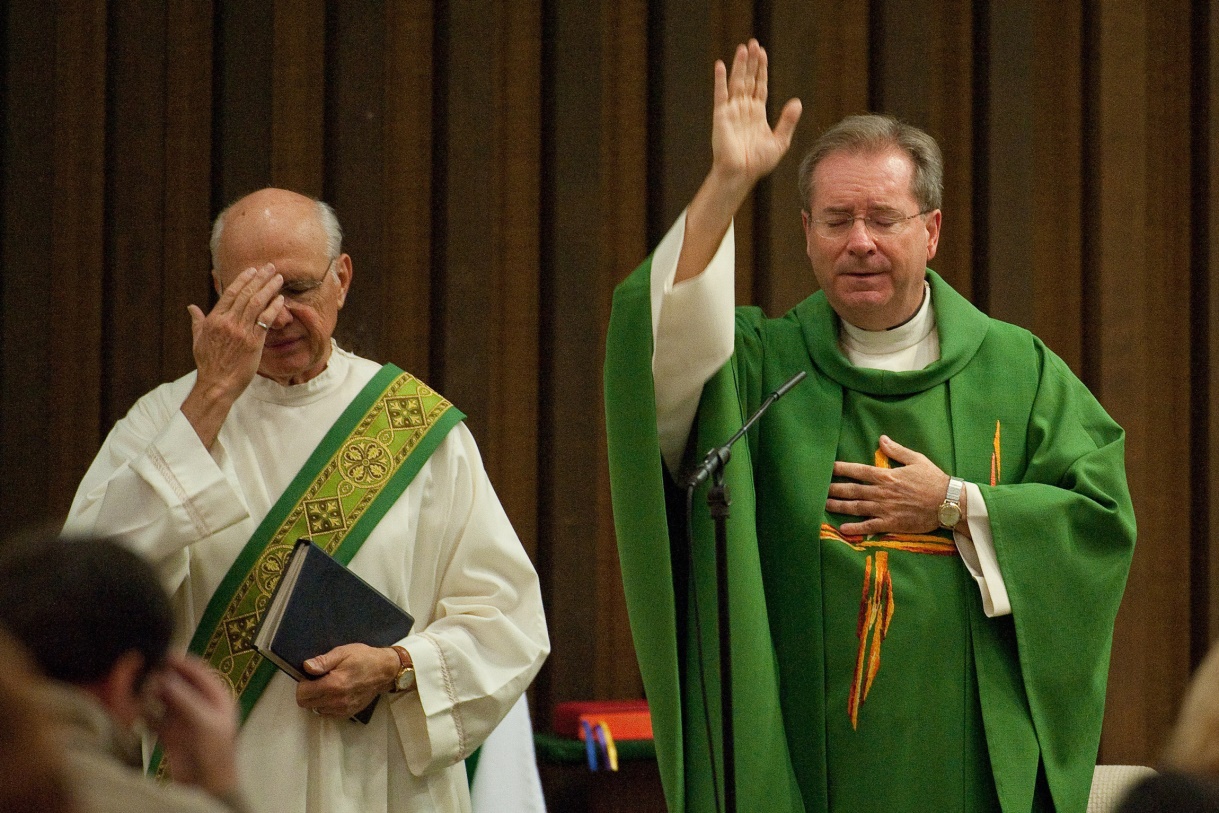 [Speaker Notes: READ MATTHEW 26 35-45]
Questions for Reflection
What did you learn today that you want to remember?
What talent of yours might you be willing to share in the service of others?
What is something Jesus might want you to share to serve others? 
What might you consider to assist in building Christ’s Church?
[Speaker Notes: Sending Forth Prayer
Play “Go Make a Difference”.]
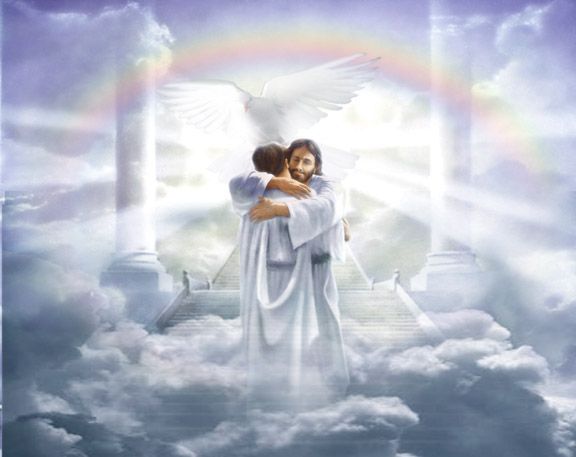 [Speaker Notes: Our ULTIMATE GOAL!]
BACK-UP